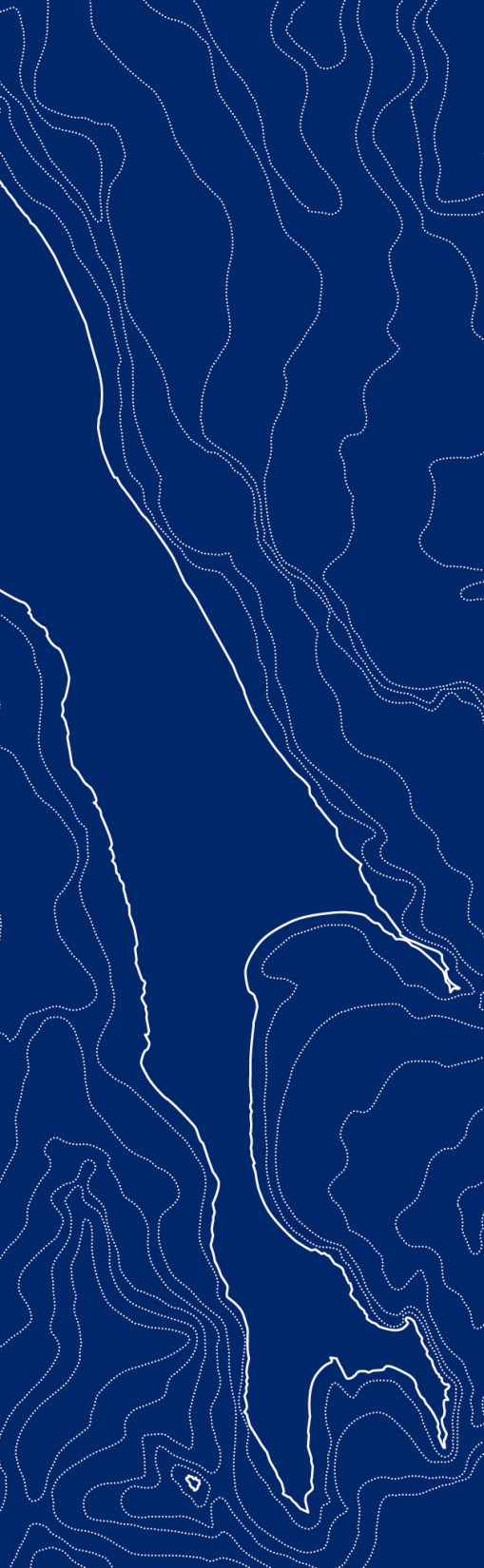 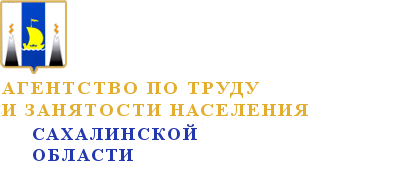 Презентация практики
 «Социальная адаптация граждан, освобожденных из мест лишения свободы»

Платформа обмена практиками устойчивого развития 
«Смартека»

г. Южно-Сахалинск
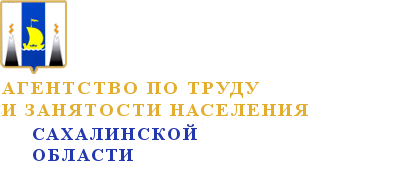 Задачи, для решения которых разработана практика
Ежегодно в службу занятости населения Сахалинской области из УФСИН поступают сведения об освобождении около 900 лиц, находящихся в местах лишения свободы.
Доля лиц, обратившихся в службу занятости от общего числа поступивших уведомлений составляет 8-12%
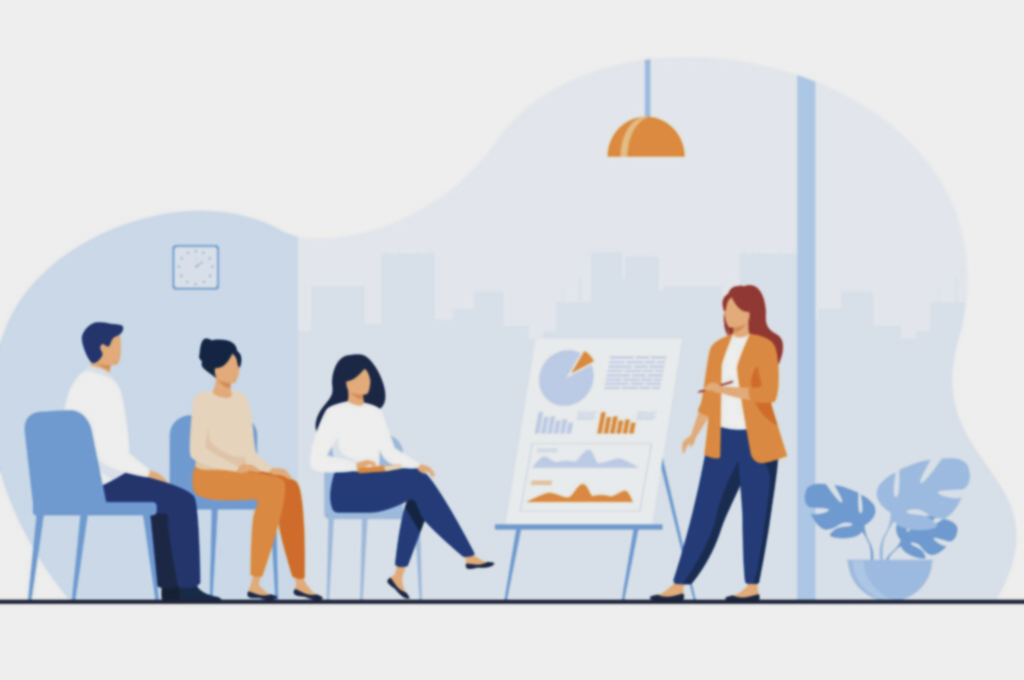 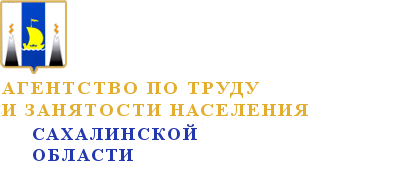 Ключевые этапы внедрения практики
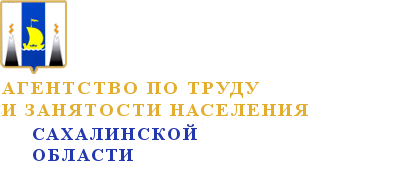 Сложности при внедрении практики и пути их решения
Отсутствие нормативной правовой базы
Постановление ПСО от 01.06.2021 № 206 «Об утверждении Порядка предоставления субсидии юридическим лицам и индивидуальным предпринимателям – производителям работ, услуг в рамках реализации государственной программы Сахалинской области «Обеспечение общественного порядка, противодействие преступности и незаконному обороту наркотиков в Сахалинской области»
Постановление ПСО от 01.11.2018 № 523 «О реализации мер, направленных на организацию профессионального обучения и дополнительного профессионального образования незанятых граждан, освобожденных из учреждений, исполняющих наказания в виде лишения свободы»
Отсутствие взаимодействия с Управлением Министерства внутренних дел Российской Федерации по Сахалинской области
Соглашение о сотрудничестве между агентством по труду и занятости населения Сахалинской области и УМВД РФ по Сахалинской области
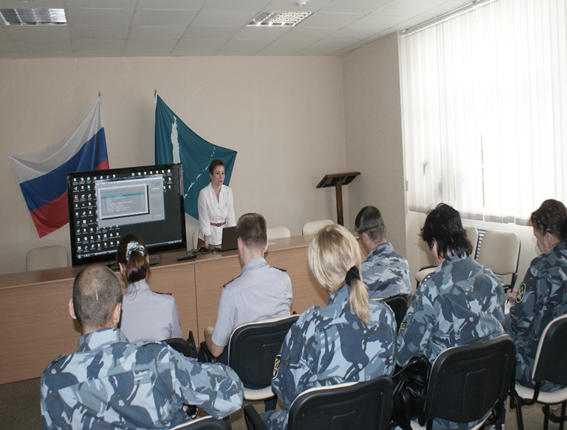 Отсутствие взаимодействия с Управлением федеральной службы исполнения наказаний по Сахалинской области
Соглашение о сотрудничестве между агентством по труду и занятости населения Сахалинской области и УФСИН по Сахалинской области
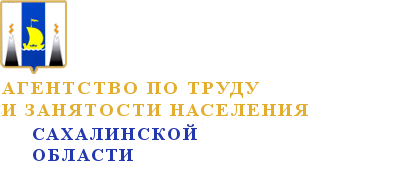 Взаимодействие в рамках заключенных Соглашений
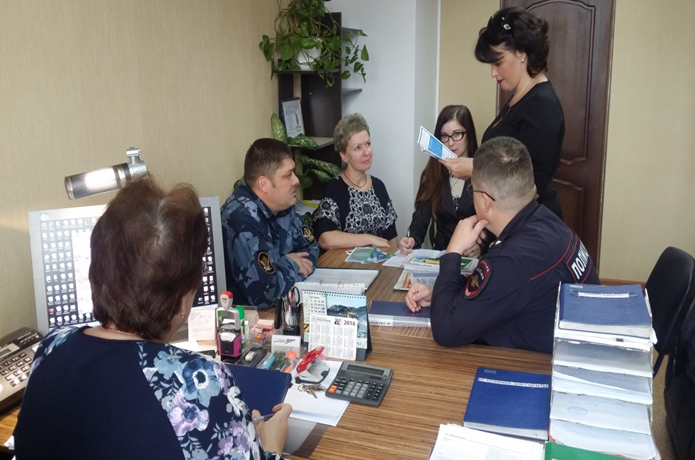 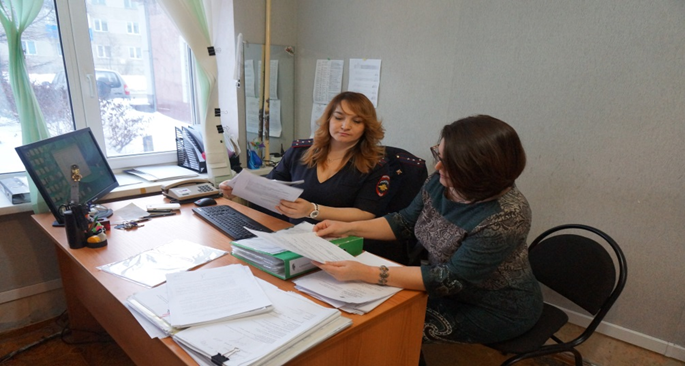 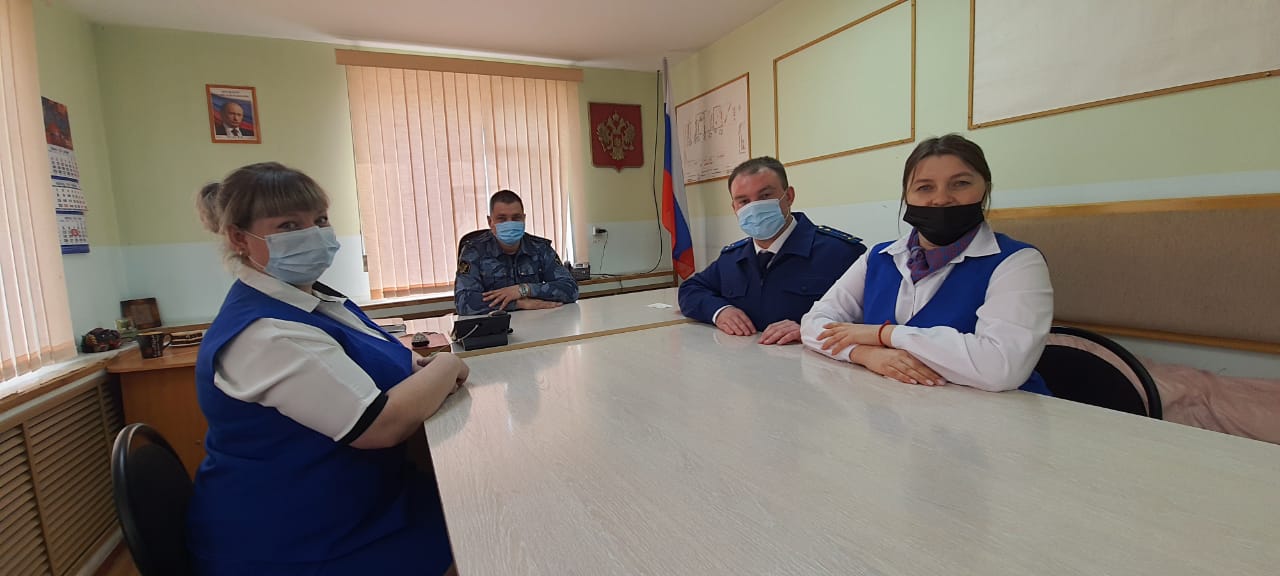 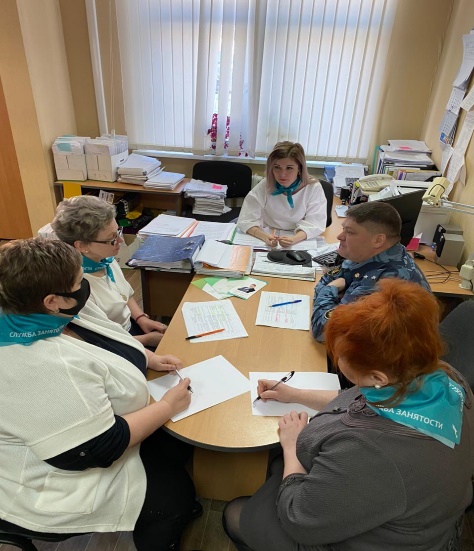 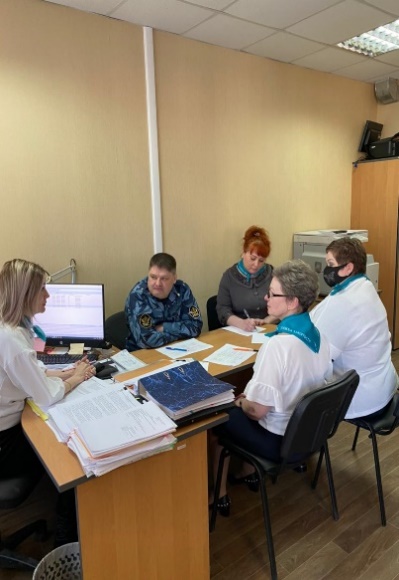 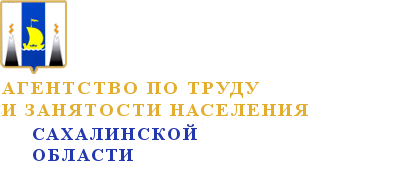 Сложности при внедрении практики и пути их решения
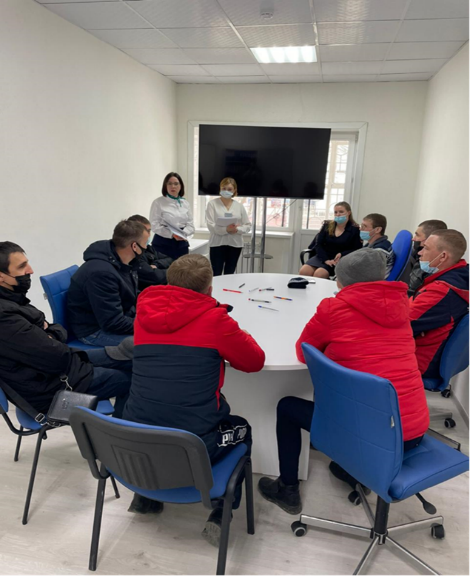 Недостаточная информированность потенциальных участников  мероприятий практики о ее механизмах функционирования и преимуществах
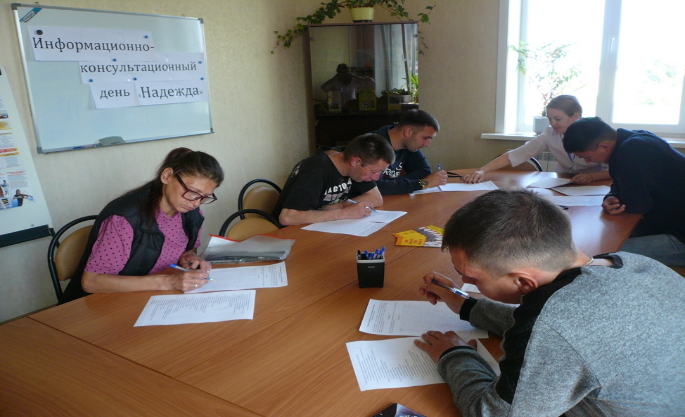 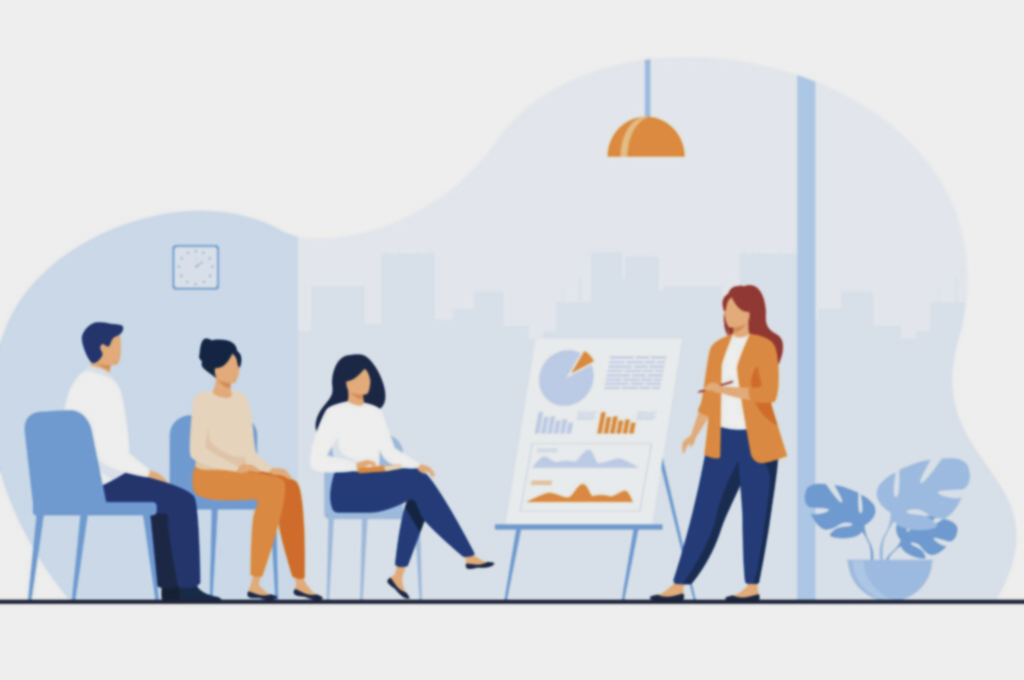 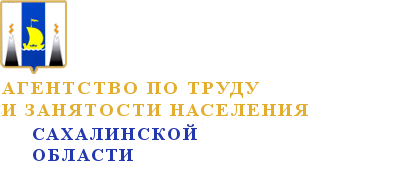 Механизм функционирования практики
Практика представляет собой комплекс мероприятий
направленных на содействие занятости лиц, освобожденных из УИН и стимулирование работодателей для решения вопроса занятости данной категории лиц
Организация временных субсидированных рабочих мест
Организация профессионального обучения и дополнительного профессионального образования
Целевая аудитория:
Юридические лица
Индивидуальные предприниматели
Освобожденные из УИН
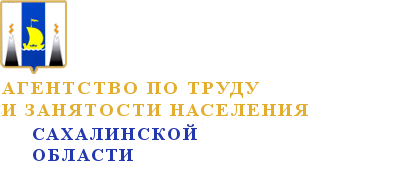 Результаты применения практики
2013- 2022 годы
330 бывших осужденных 
трудоустроено на субсидированные рабочие места
 по профессиям: контент менеджер, повар, парикмахер, продавец, машинист топливоподачи, монтажник и другим;
175 бывших осужденных прошли профессиональное обучение или получил дополнительное профессиональное образование по профессиям, востребованным на рынке труда: водитель погрузчика, электромонтер, оператор газовой котельной, стропальщик, тракторист, машинист экскаватора и другим.
В мероприятиях принимают участие бывшие осужденные не зависимо от их места жительства или наличия регистрации. Для прохождения профессионального обучения или решения вопроса трудоустройства незанятые граждане могут обратиться в любой центр занятости населения Сахалинской области
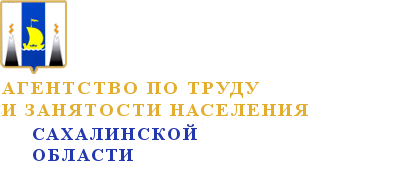 Необходимые ресурсы для реализации практики
Все мероприятия финансируются из бюджета Сахалинской области.
Стоимость реализации – 2,13 млн. руб. — 4,1 млн. руб.
Объем финансирования предусмотрен на:
Организацию субсидированных рабочих мест
Организацию профессионального обучения и дополнительного профессионального образования
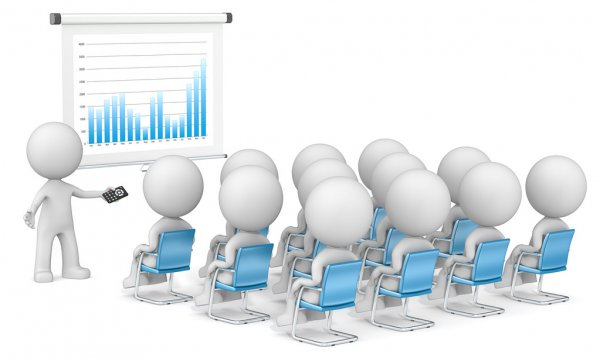 Возмещение затрат на выплату заработной платы с учетом страховых взносов в государственные внебюджетные фонды
Организация профессионального обучения предусматривает:
- оплату обучения
- оплату найма жилого помещения на время обучения вне места фактического проживания граждан 
-оплату проезда к месту обучения и обратно
- оплату медицинского осмотра (освидетельствования)